Отзывы родителей о праздновании «День победы» в д\с 115
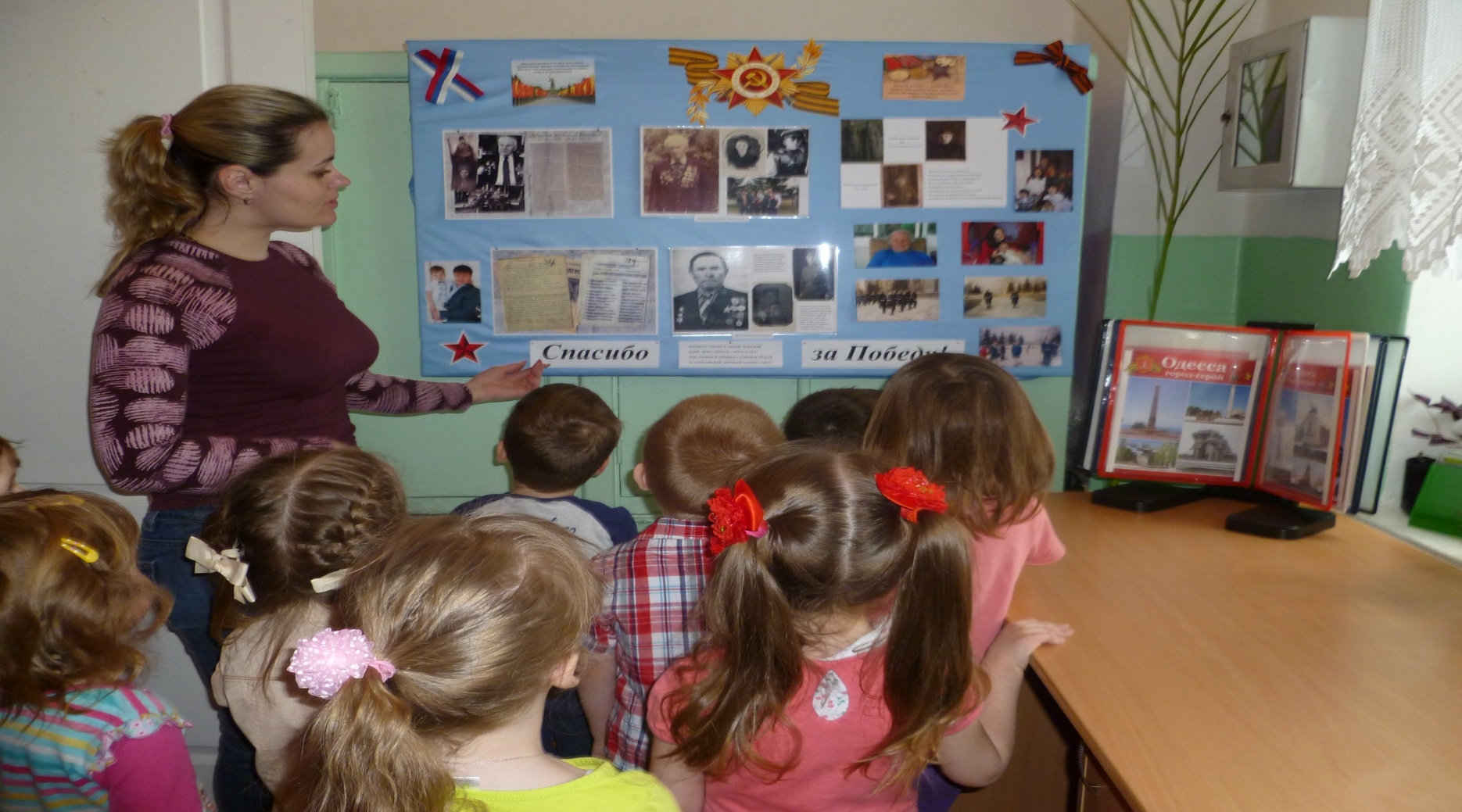 Праздник  - «День Победы»
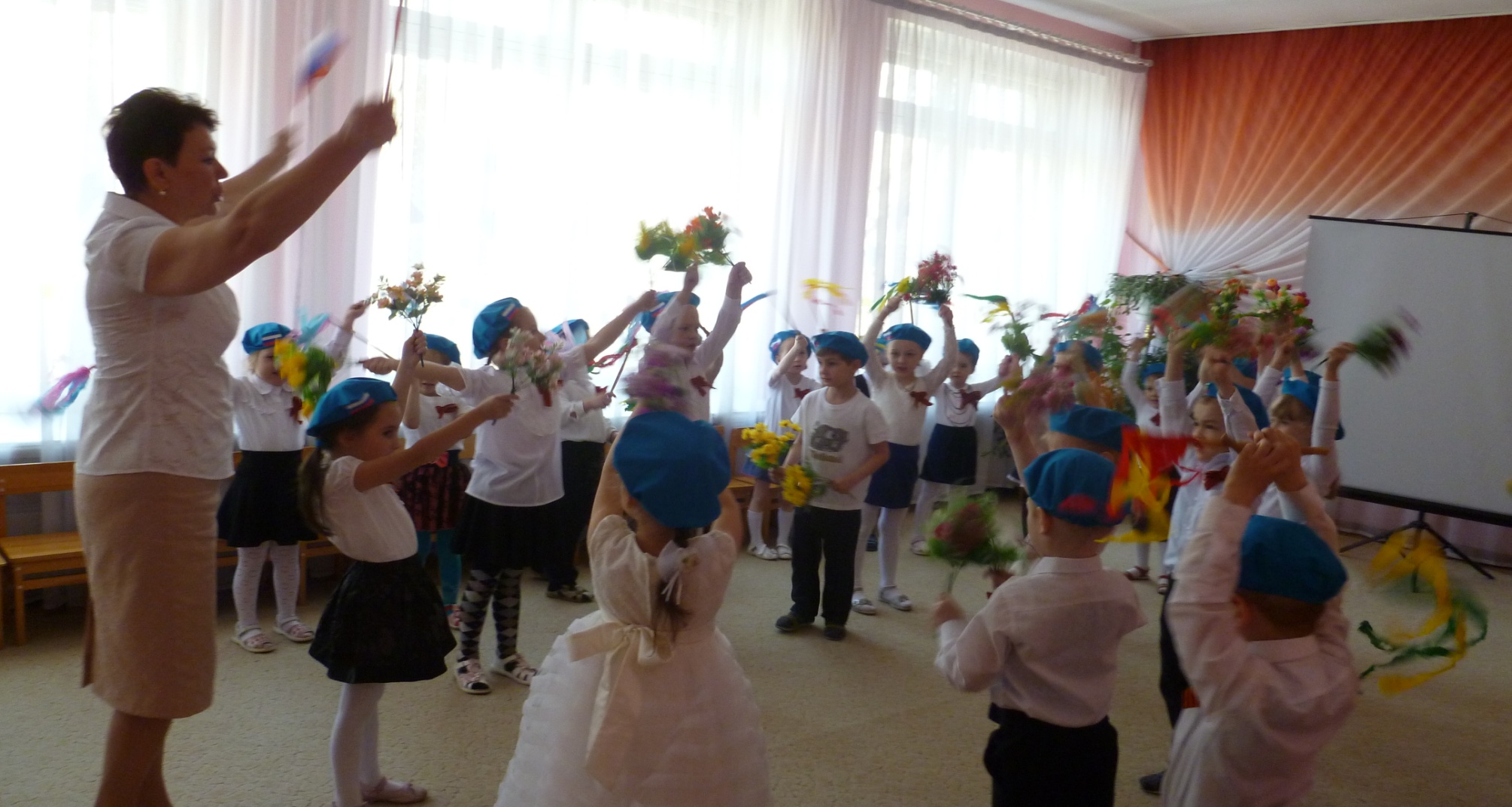 Средняя  группа «Колокольчики»
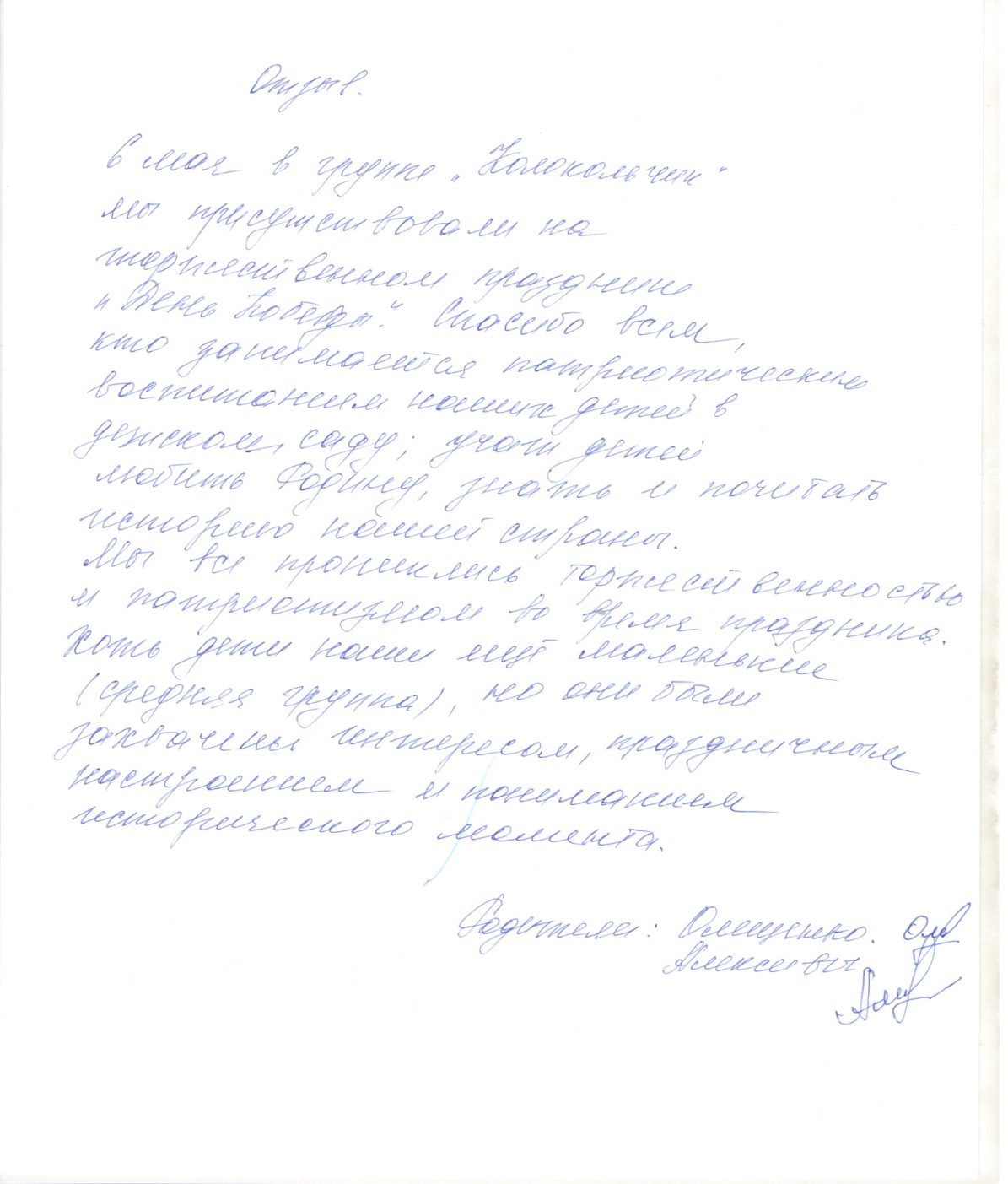 Спасибо всем педагогам за организо-ванный праздник
Тематические   утренники
Группа «Ромашка»
Группа «Рябинки»
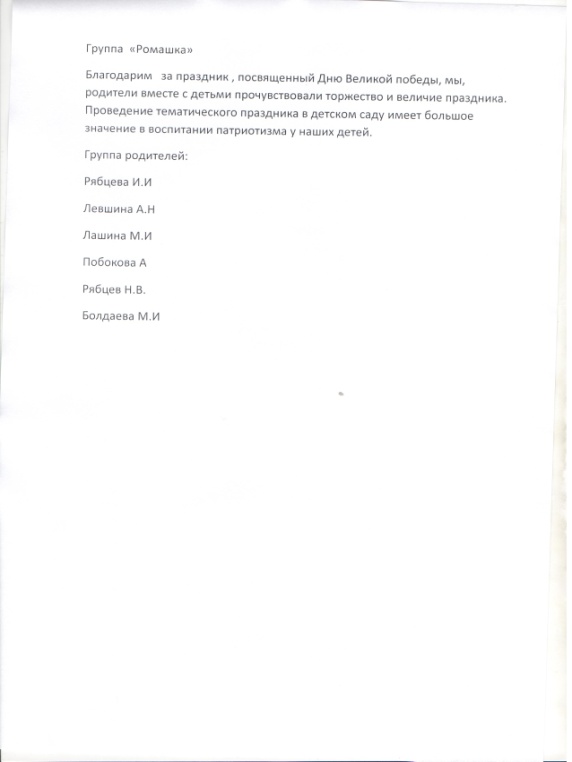 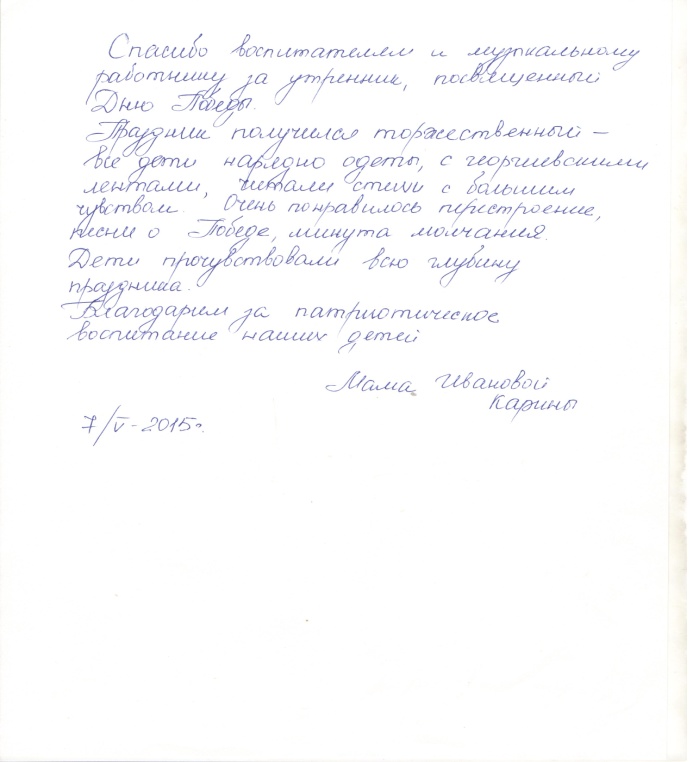 Группа «Цыплята»
6 мая 2015 года
«Праздник, посвященный 70-летию ПОБЕДЫ в Великой Отечественной Войне»
 
6 мая в нашем детском саду состоялся праздник, посвященный ДНЮ ПОБЕДЫ нашей Родины над немецко – фашистскими захватчиками. Для гостей и родителей группы «Цыплята» был подготовлен праздничный концерт, который прошел на одном дыхании. Дети читали замечательные стихи, пели вместе с гостями красивые и душевные военные песни, танцевали.   Истоки уважения к Великому празднику в детском саду закладываются еще с раннего детства, и к этому мероприятию педагоги подошли серьезно и ответственно. Цели празднования 9 мая в детском саду: воспитание патриотизма, чувства гордости за подвиги советских людей, знакомство детей с подвигами их родных и земляков на фронте и в тылу. 
 
Мама Константиновой Вики                                  Мама Климанова Кости
     06.05.2015 г.                                                                  06.05.2015 г.